МАТЕМАТИЧКИ ИЗРАЗИ
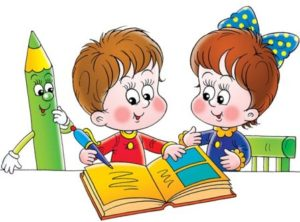 САБИРАЊЕ
2 + 3 = 5



ОДУЗИМАЊЕ
4 – 2 = 2
збир
први сабирак
други сабирак
разлика
умањеник
умањилац
МНОЖЕЊЕ 
3  5 = 15



 ДИЈЕЉЕЊЕ
 12 : 3 = 4
производ
први чинилац
други чинилац
количник
дјељеник
дјелилац
Записе као што су:
а + б, а – б, а  б, а : б
Зовемо МАТЕМАТИЧКИ ИЗРАЗИ.


У изразу:
 8 + 2 = 10, број 10 је вриједност израза.
1. Које су вриједности израза 
6 : 3 = 2, 
а + b = c, 
a : b = c ?
Вриједности израза су: 2, c, c.

2. Одреди вриједност израза: 

а) 25 + 5  4 =
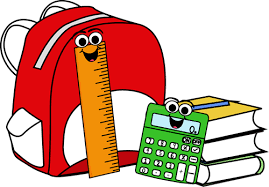 25 + 20 = 45
3. Oд збира бројева 26 и 37 одузми разлику бројева 48 и 29.

( 26 + 37 ) - ( 48 - 29 ) = 63 - 19 = 44
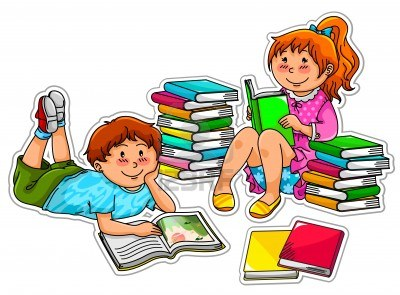 4. Напиши збир, разлику, производ или количник израза:
а) 10 + 2 и 6 : 3 

збир: ( 10 + 2 ) + ( 6 : 3 ) = 12 + 2 = 14

разлика: ( 10 + 2 ) – ( 6 : 3 ) = 12 – 2 = 10

производ: ( 10 + 2 )  ( 6 : 3) = 12  2 = 24

количник: ( 10 + 2 ) : ( 6 : 3 ) = 12 : 2 = 6
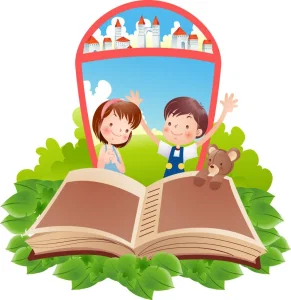 Задаци за самосталан рад:
Урадити преостале задатке у уџбенику Математике на страни 120.
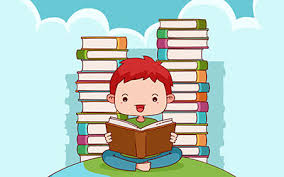